PU Naša radostAleksandrovac, Serbia
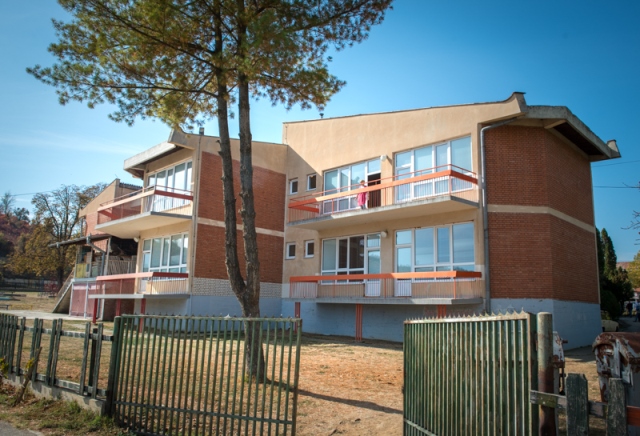 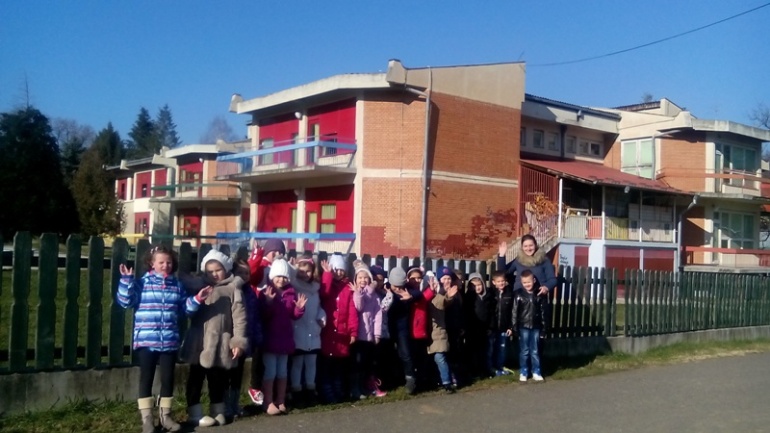 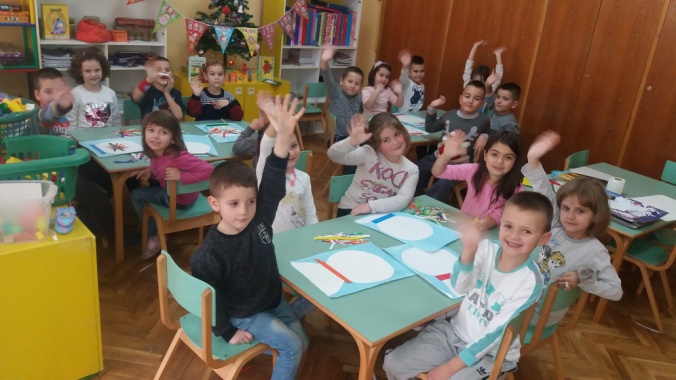 We are from Serbia, Rasina area, from city Zupa Aleksandrovac
Our place, Zupa, is famous for its beautiful vineyards. Some of the best wines from Serbia are from here
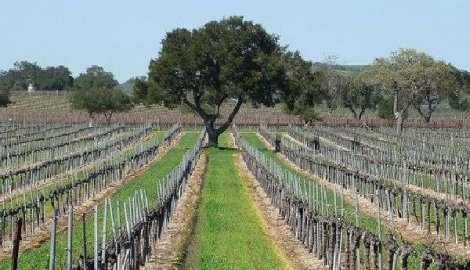 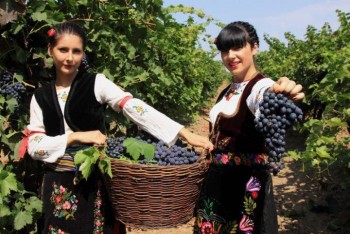 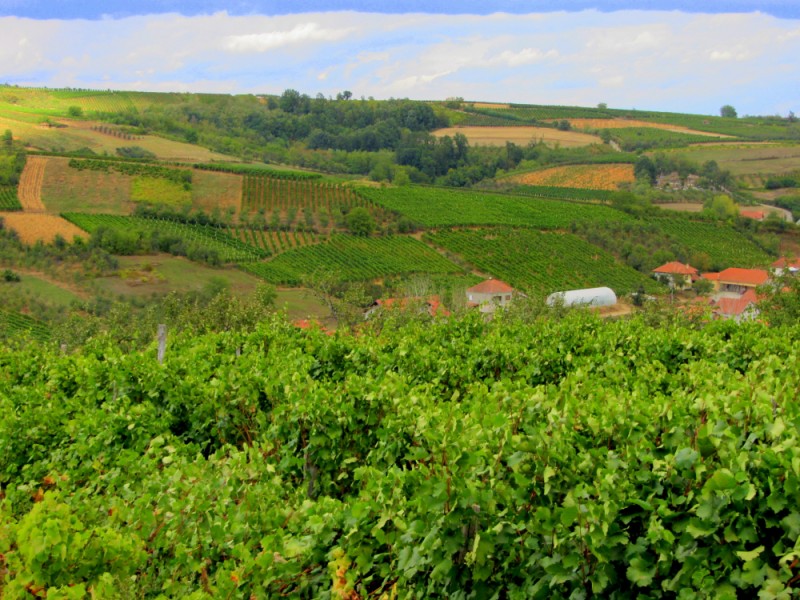 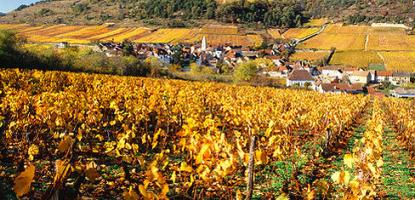 Pre-school education in our city has a long tradition, since from beginning 20st
The name of our kindergarten, Nasa radost, means Our joy and this is the place of joy for all children from Zupa
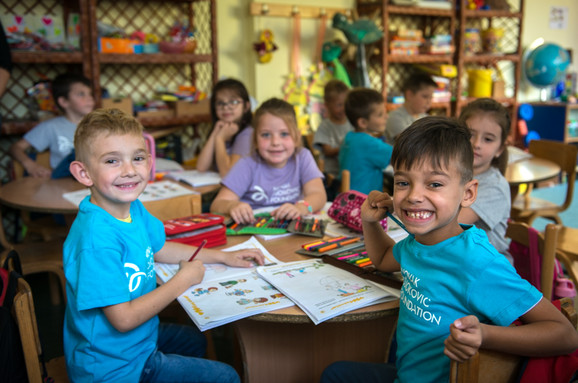 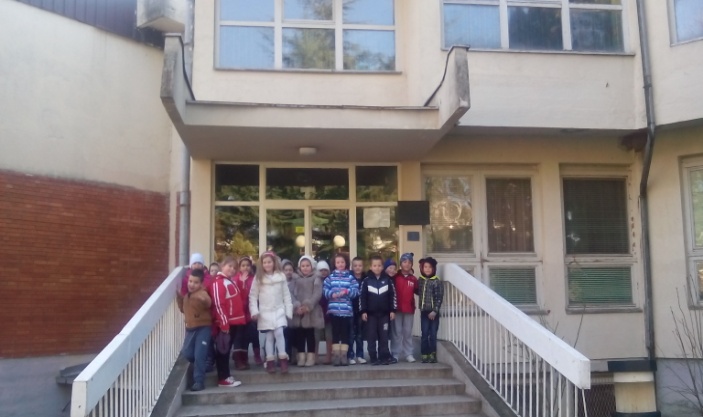 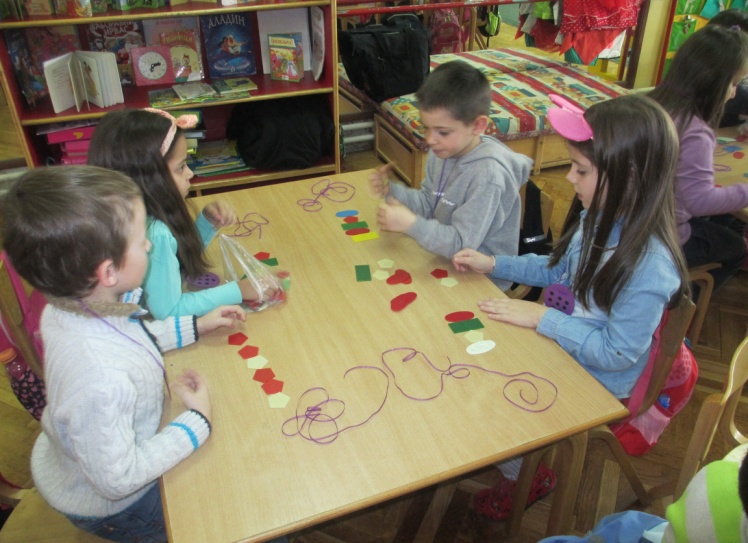 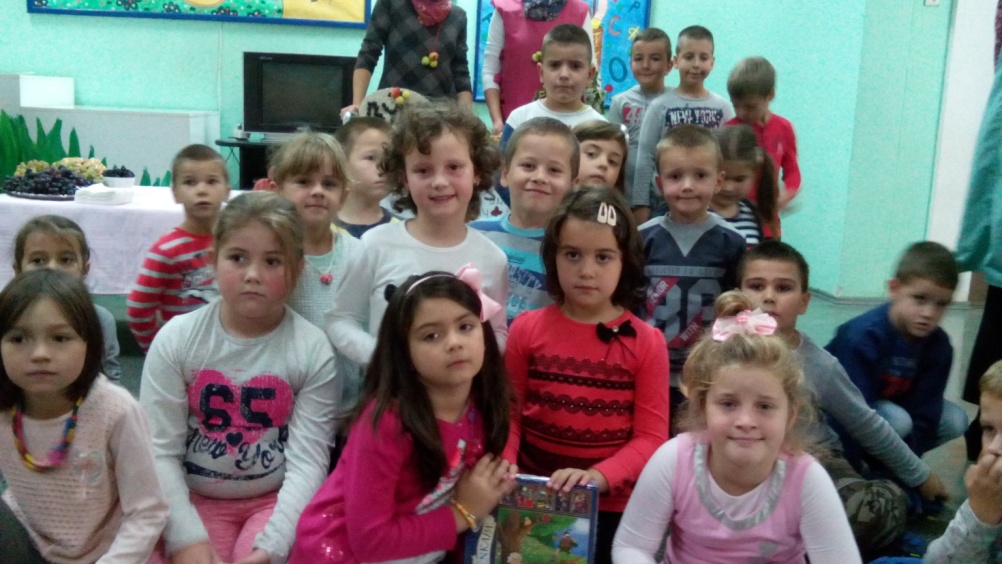 Today, our kindergarten have more than 600 children, 34 groups and 53 preshool teacher
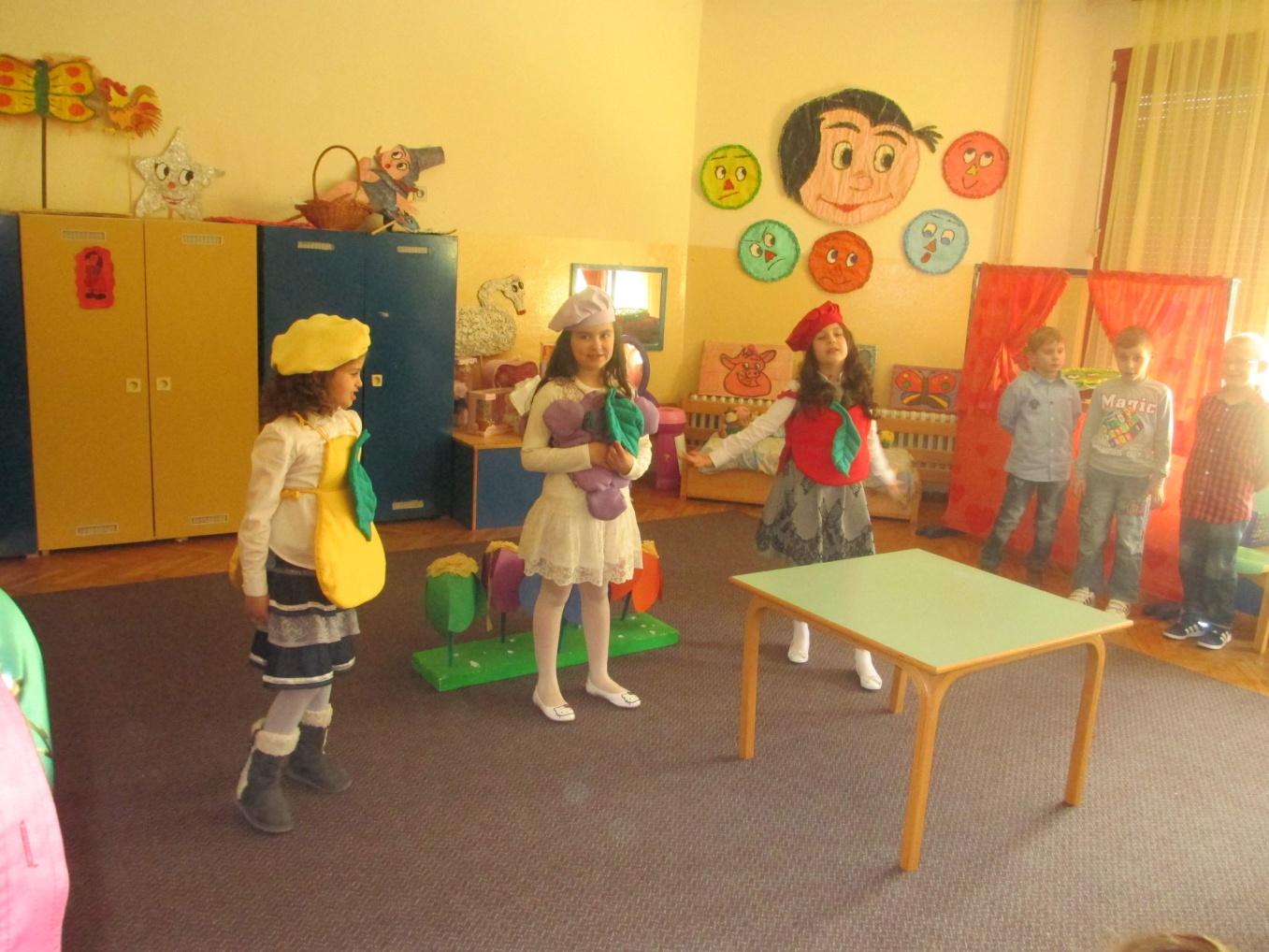 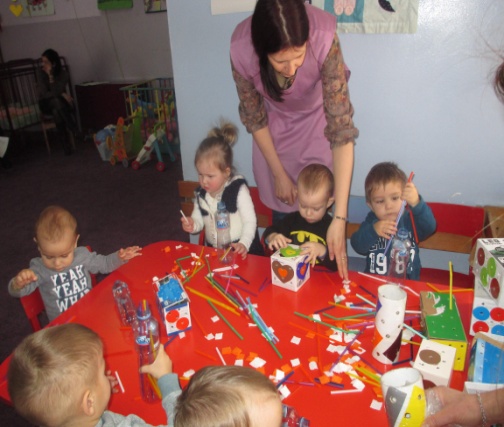 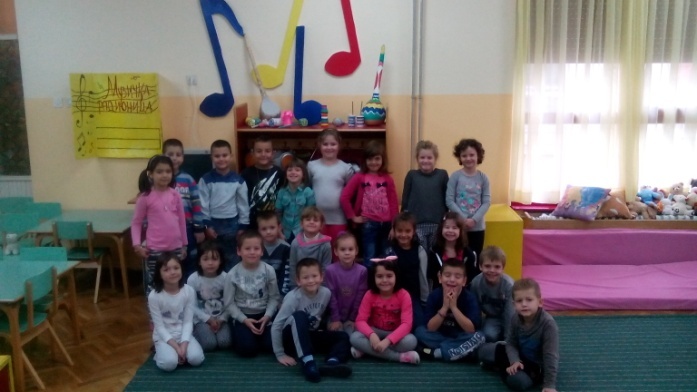 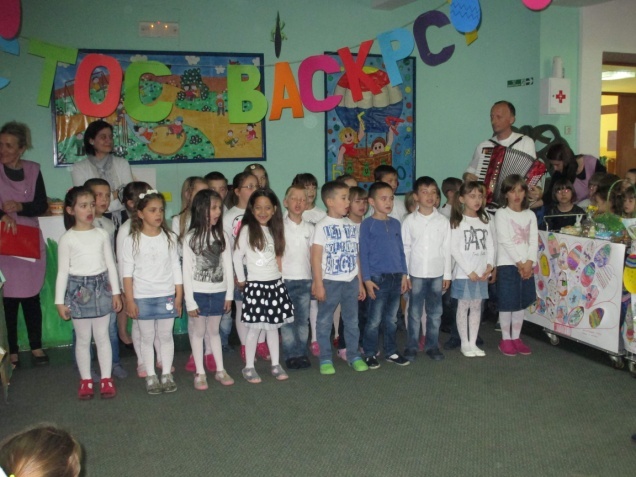 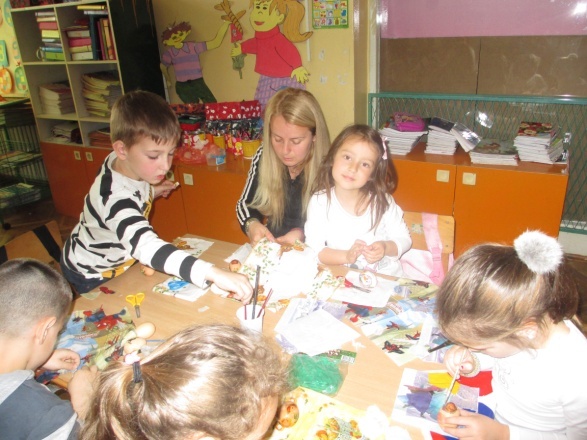 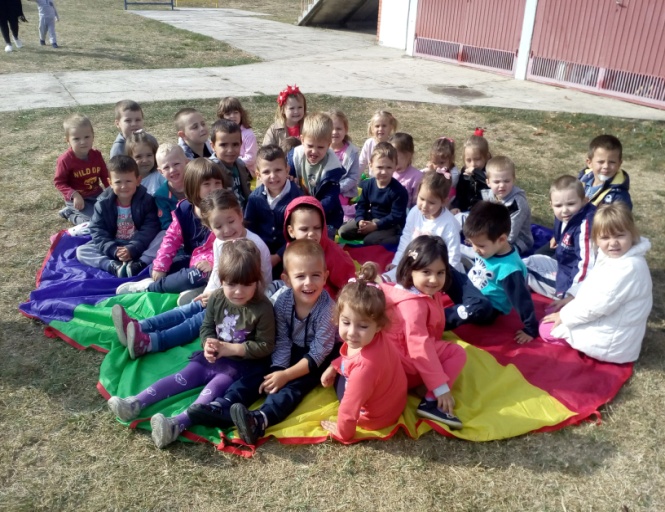 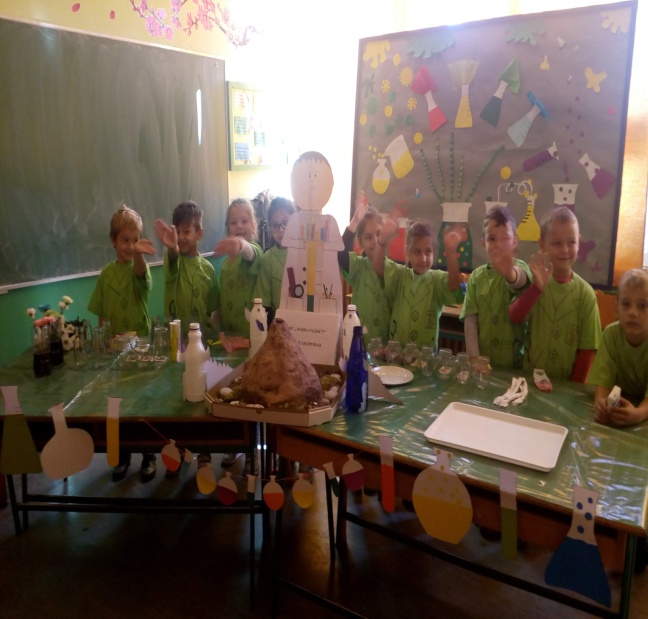 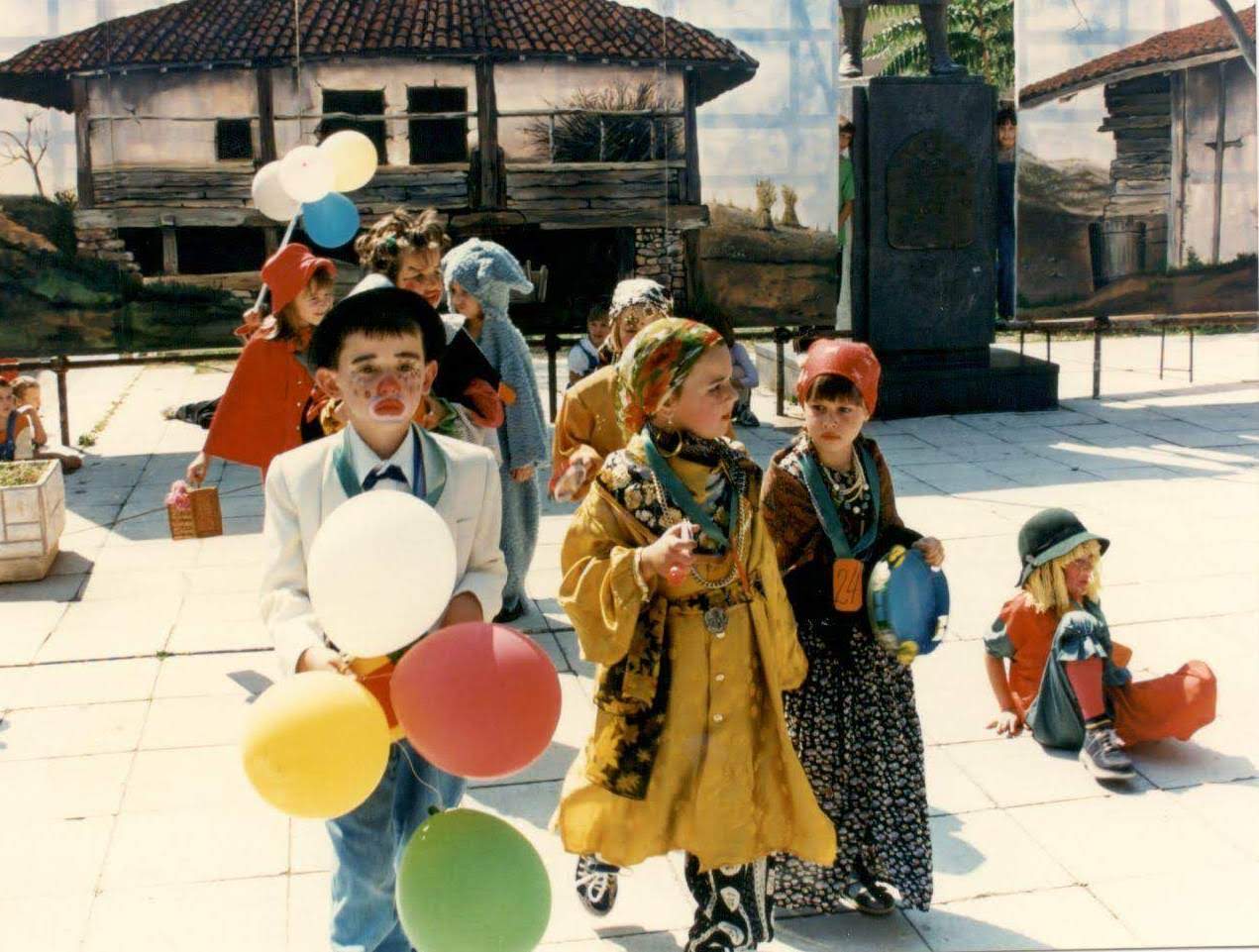 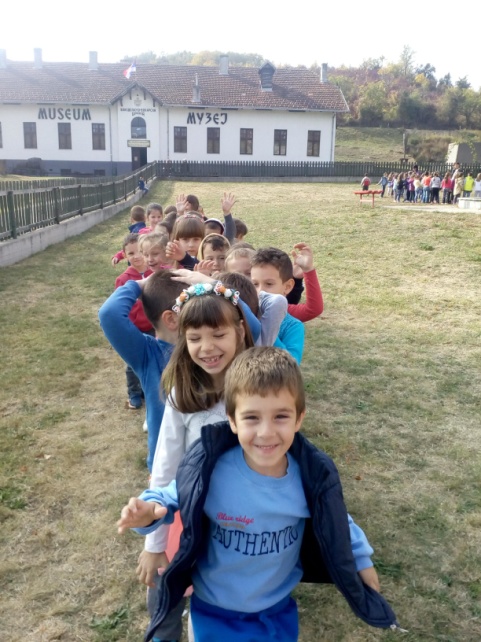 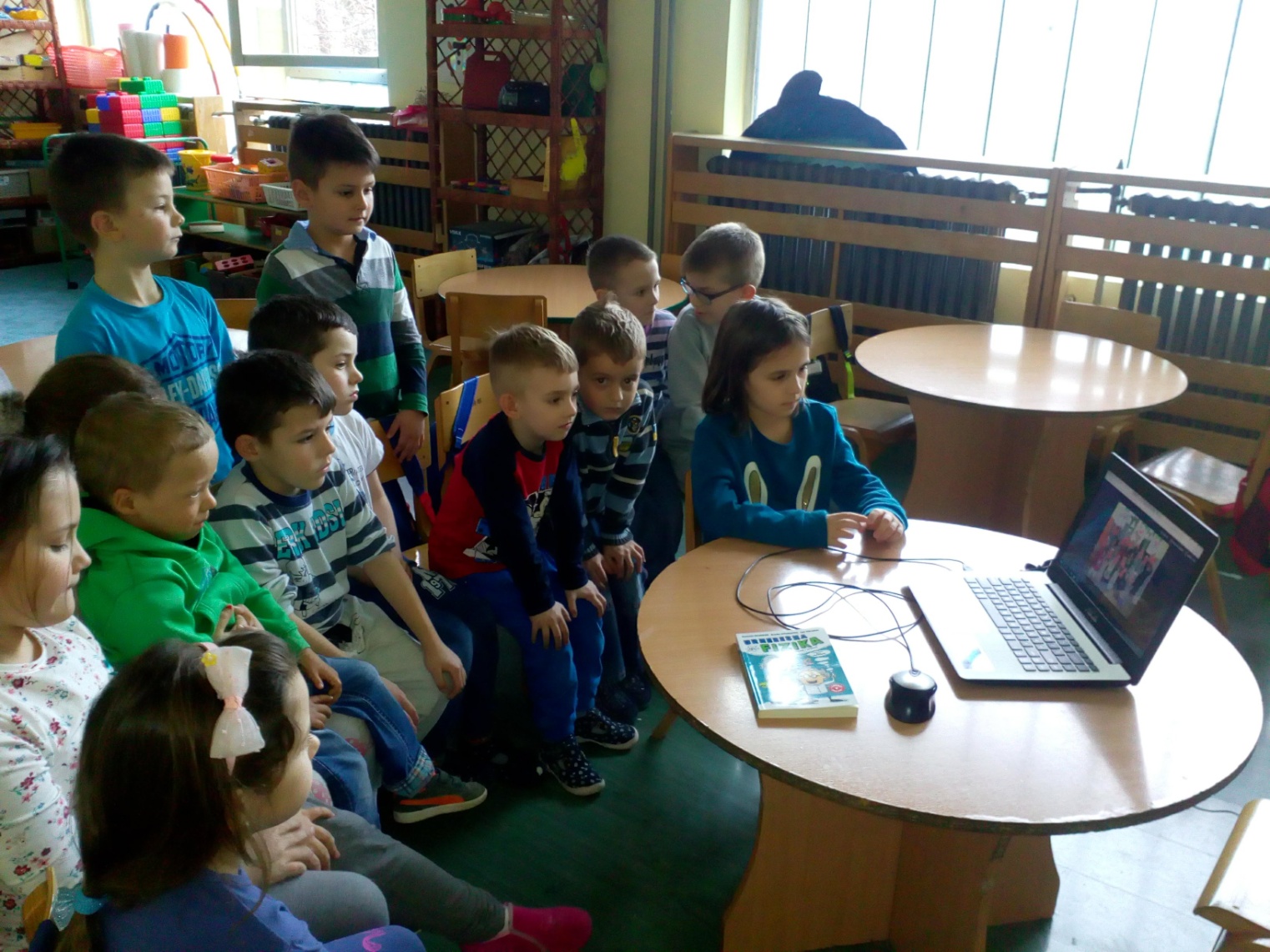 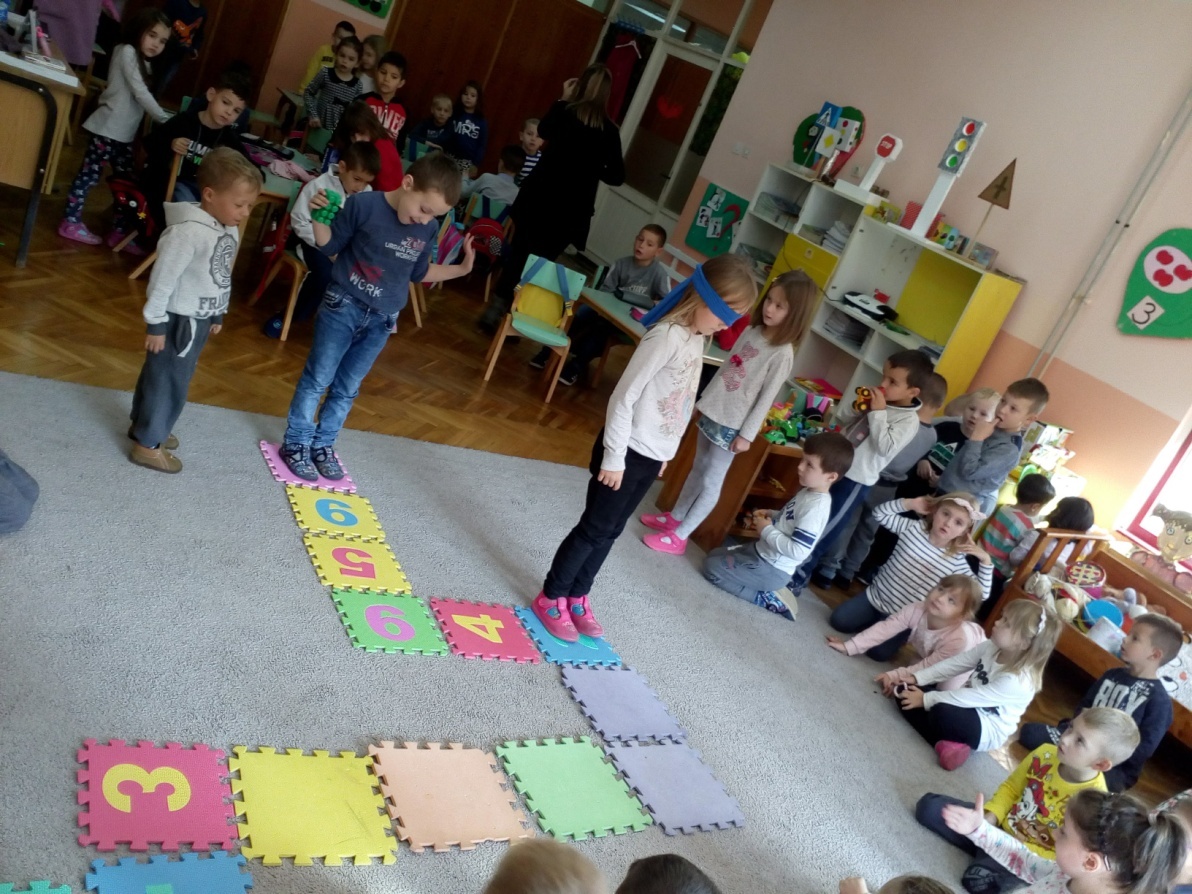 Our mission is that  we create learning environments that encourage critical thinking, creativity, problem-solving, communication and collaboration, but also and global awareness, and social responsibility. We keep our Cultural heritage and learn about heritage other countriesEtwinning helping us in that We look forward to new projects and new friends!